X- Organisation of rare diseases
141 - Wandering and diagnostic deadlock in rare diseases
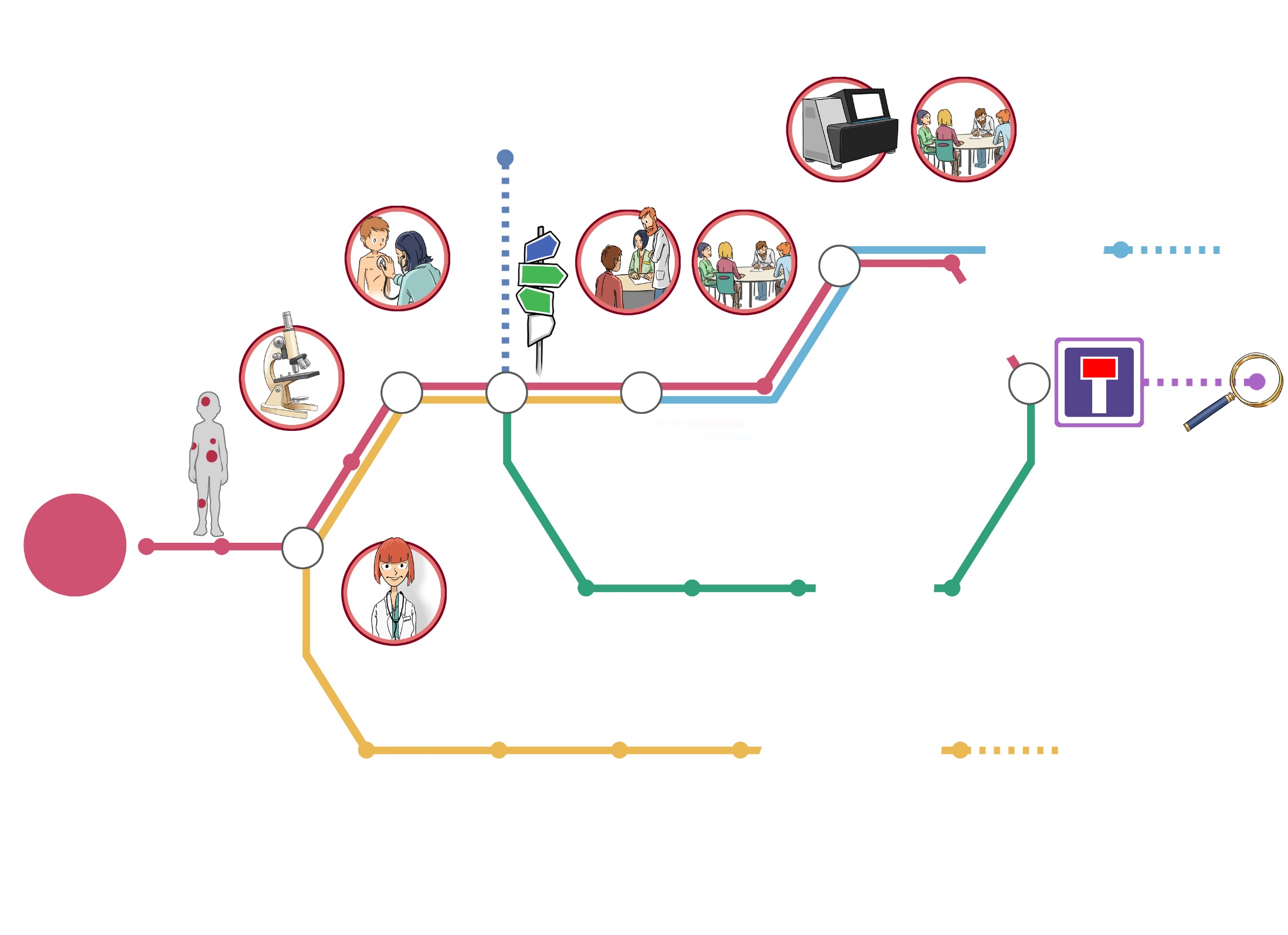 [Speaker Notes: Mots clés : Errance Impasse Maladies rares Diagnostic 

Peut être repris tel quel, a fournir]
146 – European Reference Networks
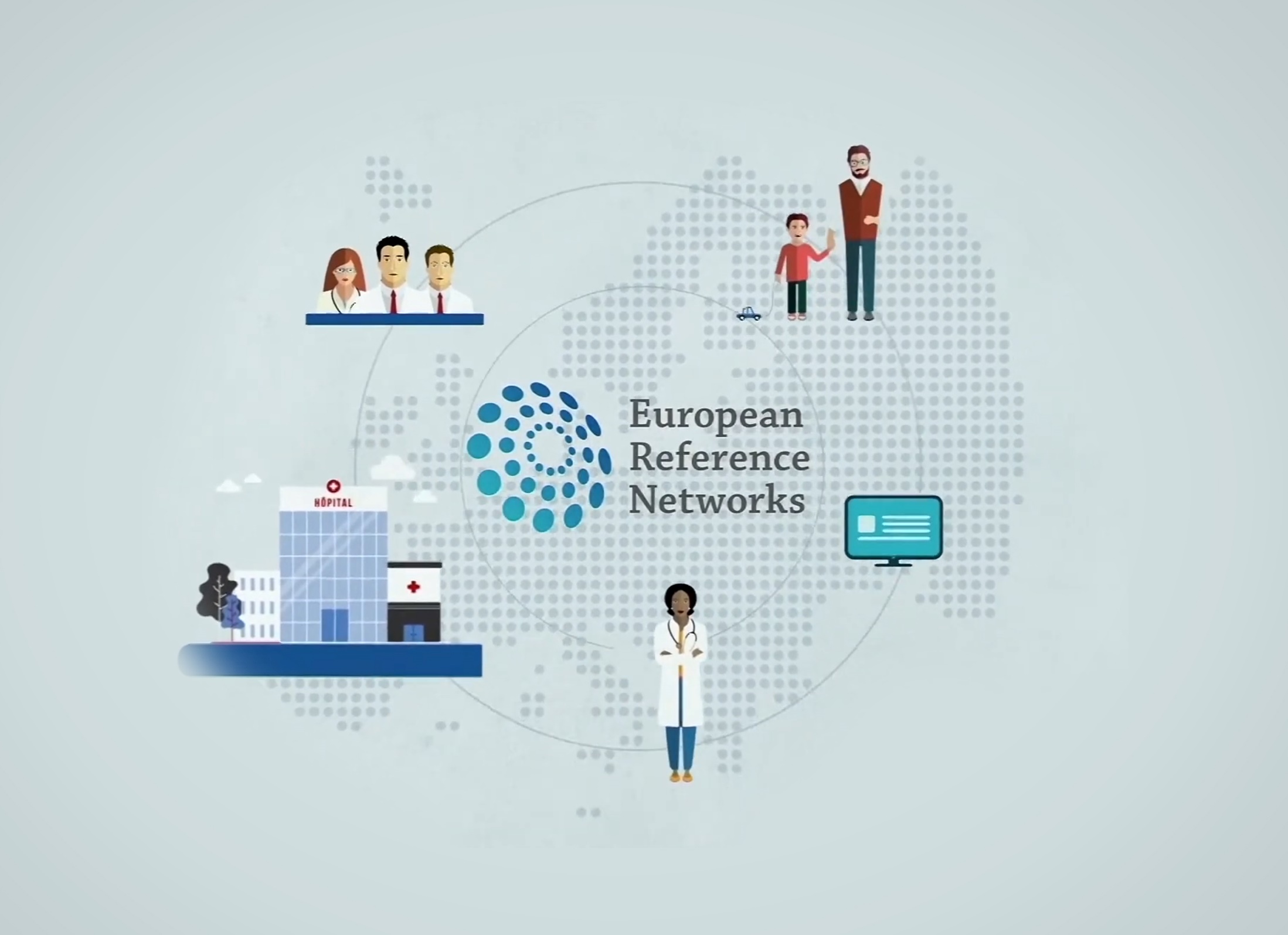 [Speaker Notes: Mots clés : Réseaux européens de référence Partage Centres de références   

Film + QR code
https://youtu.be/tNdE0z2NoWI]